Github i prosjekt
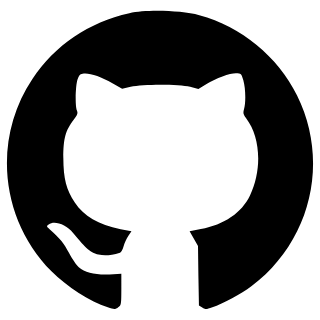 Del 2 - Git good
Forrige uke
Intro til Git(hub)
De forskjellige delene av Git(hub)
Working directory
Staging area
Repository
Remote repository
De aller viktigste kommandoene i Git
Litt om hvordan bruke Git i Android Studio
Hvordan lage en branch 
Hvordan lage en pull request
Hvis tid:  git cherry-pick
I dag skal vi …
Ta en kort repetisjon av forrige uke
Introdusere et par branching strategier
Trunk based 
Github flow
Løse merge conflicts
Github issues
Github actions
Github rules
Sette opp SSH nøkkel
De aller viktigste kommandoene
Git - lokalt
add
commit 
checkout
status
git branch
Git - remote (Github)
git push
git pull
git clone
Hva er en branching strategi?
En fastsatt måte å gjennomføre branching på

(Branching) Regler for hvordan nye bidrag skal komme seg “inn i produktet”

Man har ofte konvensjoner på:
Branch navn
Branch ID-er 
Hva branchene brukes til
Hvorfor trenger vi branching strategier?
Det fører (ofte) til færre merge conflicts
Alle har en lik prosess for branching 
Man har et fast “mønster” i Git-historien

Det er lettere å holde styr over bidrag og Git-historie

Vi kan fastsette regler for hvordan nye bidrag kommer til main branchen
Trunk based development (delvis anbefalt)
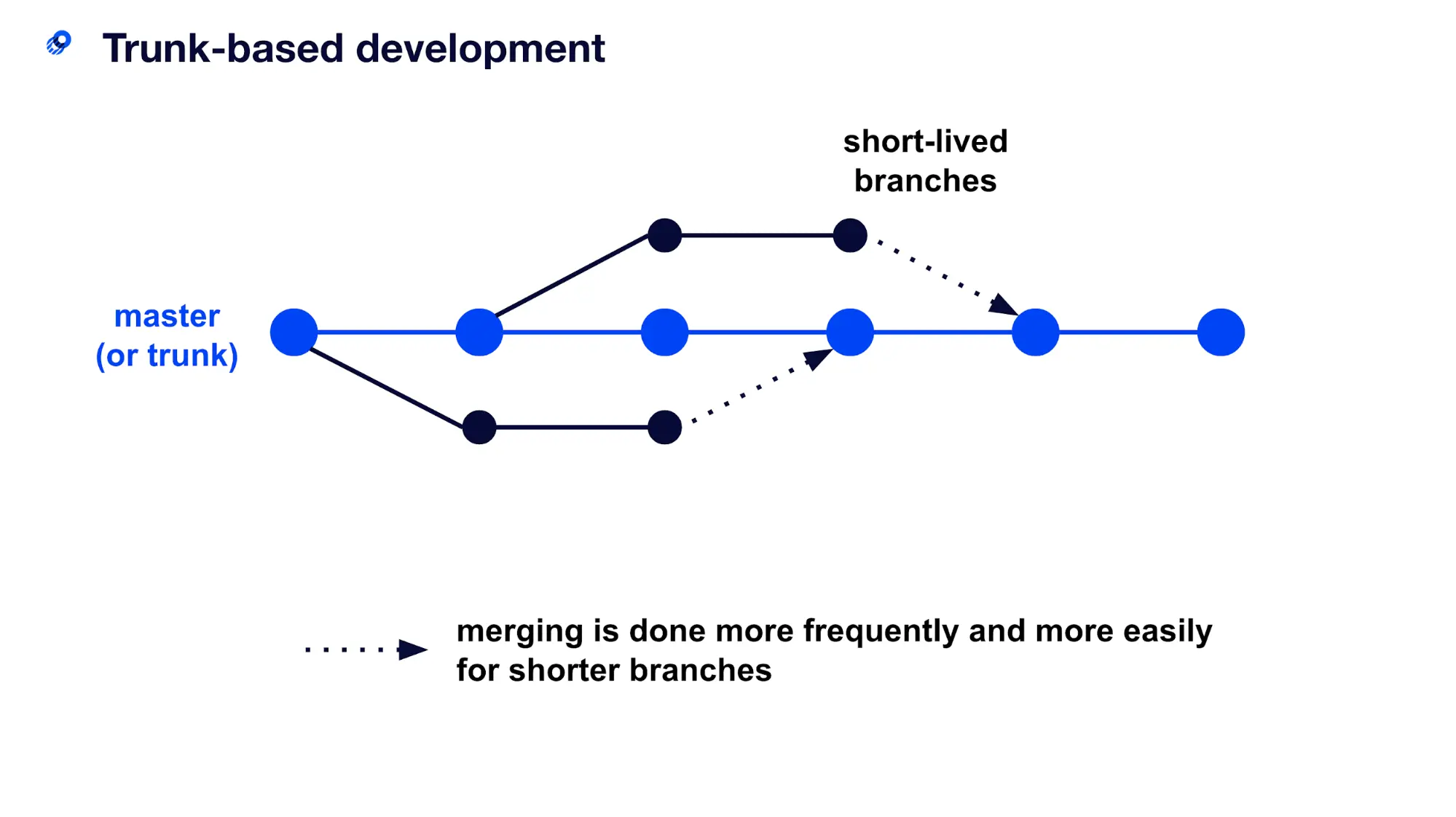 Gitflow (mindre anbefalt)
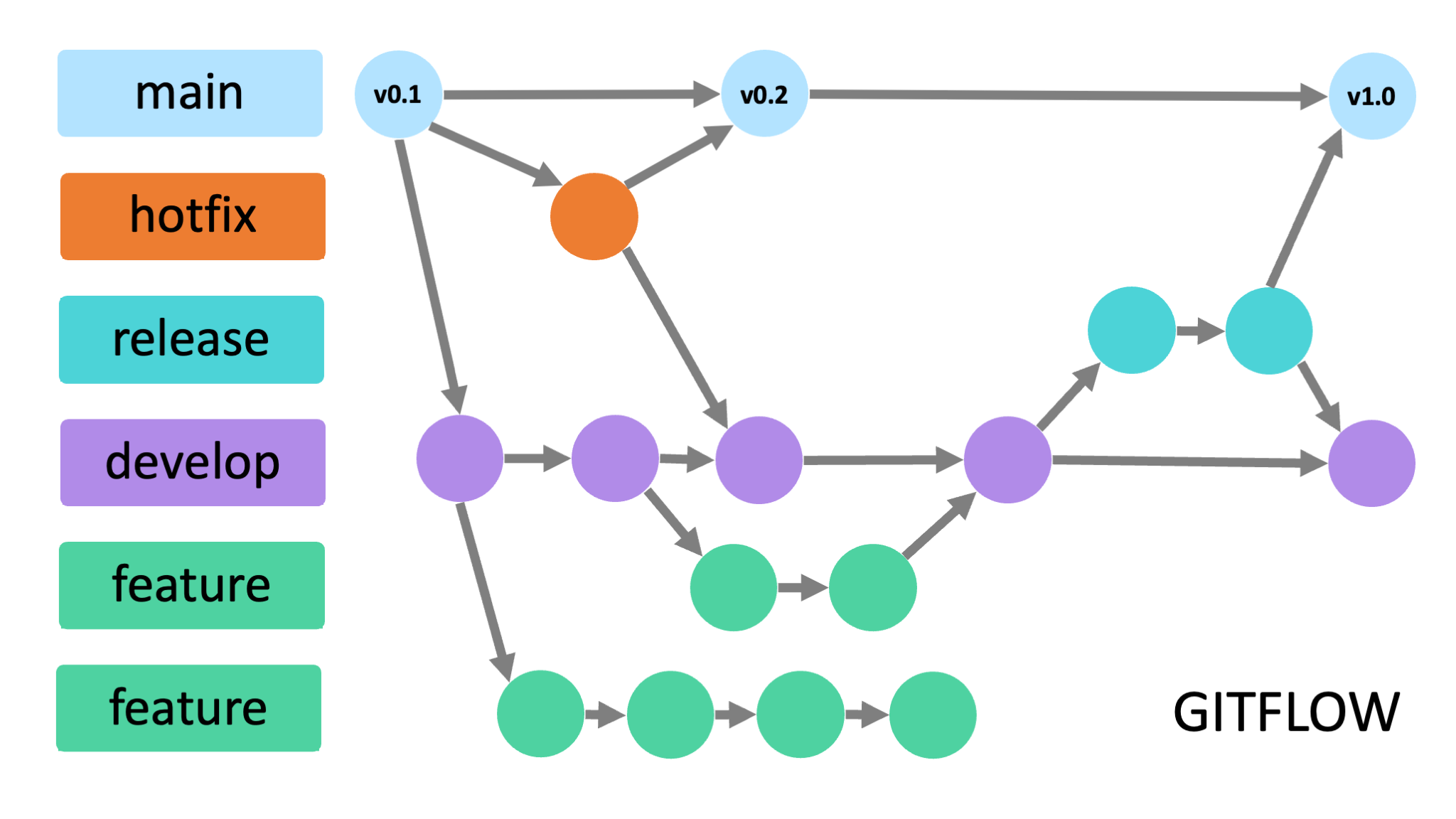 Github flow (anbefalt)
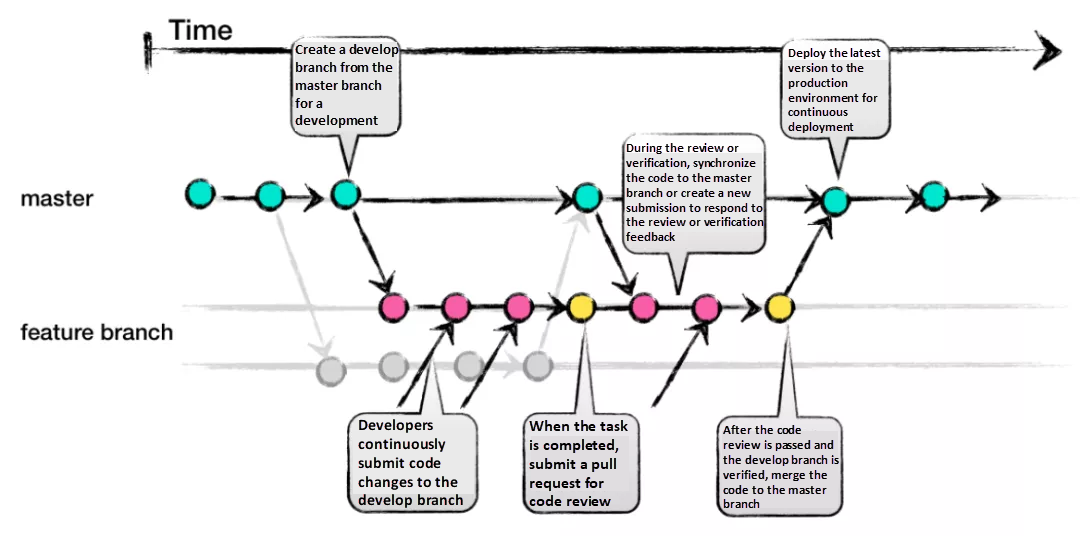 Løse merge conflicts
Sette pull strategi:
git config pull.rebase false  # merge
hint:   git config pull.rebase true   # rebase
hint:   git config pull.ff only       # fast-forward only

Rebase: best hvis branch er privat
Merge: best hvis branch er delt
Fast forward only: bare fremover i tid


La oss ta en live demo!
Github issues
Kan lage “issues” eller tickets
Man kan bruke disse til å lage brancher
De blir automatisk lukket  når branchen blir  merget av en PR
Kan legge på egne labels
Github actions
Brukes til å lage diverse “pipelines”
Brukes mye til DevOps
Kan automatisere deployment og kjøring av tester
Jeg kan vise hvordan dere kan kjøre tester og build i Github
En super måte å sjekke at ting fungerer før en PR merges
Github rules
Ingen kan pushe til main
Minst x personer må godta en pr
osv…
Sette opp SSH nøkkel
Hvorfor?
Hvordan?
ssh-keygen -t ed25519 -C "your_email@example.com"
naviger til .ssh mappen på pcen
skriv: cat ed25519.pub
lim inn i Github
Eller følg guide på Github sin side